Honors Precalc: Do Now
Complete the following problem by making a sine regression on your calculator.
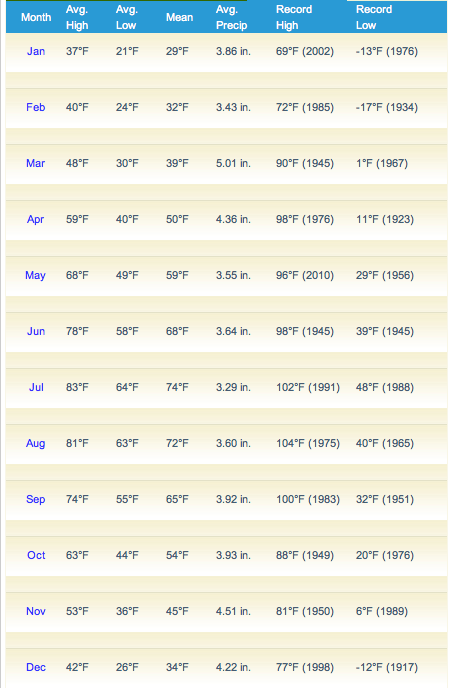 Providence Temp
Analytic Trig
Solving/simplifying problems with trig. (i.e. the algebraic properties)
Fundamental Identities
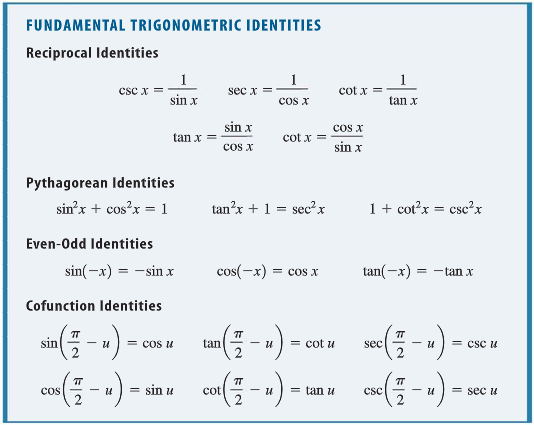 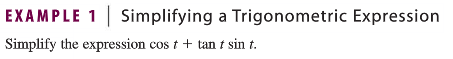 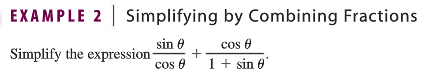 You Try! Simplify These
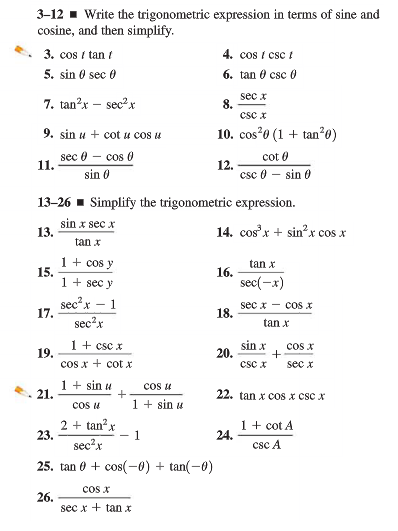 HW #20
Re-read Section 7.1 (Example 1 and 2)
Section 7.1 (pg. 498) #3, 5, 7, 13-24